Christopher Robin 
and Winnie-the-Pooh 
Quiz
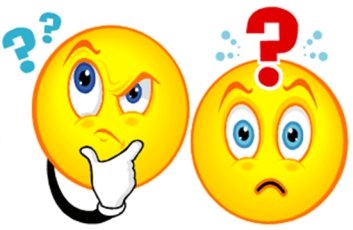 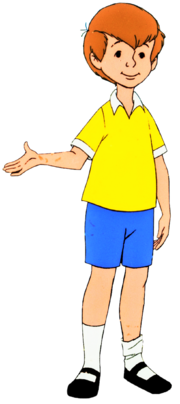 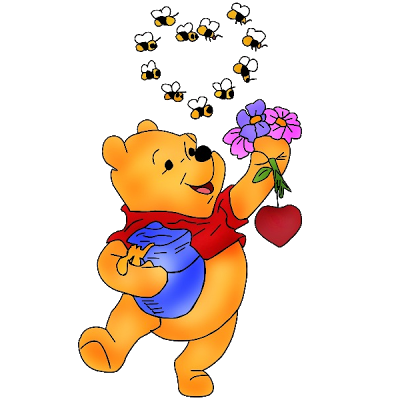 Гуила Н.А., ГБОУ СОШ №347 СПБ
1
2
3
4
5
6
7
8
9
10
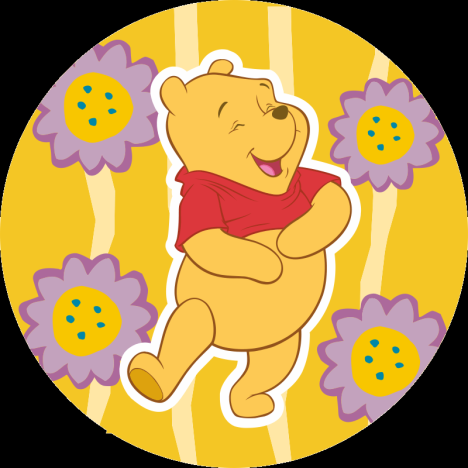 11
12
13
14
15
What is Winnie-the-Pooh’s favorite food?

Haycorns 
Hunny 
Birthday cake
2. Which is NOT One of Eeyore’s Problems?

a. Bees bother him when he eats
b. His house keeps falling down
c. His tail keeps coming off
3. Two of these characters are boys. Which one is a girl?

Piglet 
Eeyore 
Kanga
4. What is a “Smackerel”?

A small taste of food 
 A fish 
 A slap
5. Who originally wrote the Winnie-the-Pooh stories?
Disney; 
 A. A. Milne; 
Winnie-the-Pooh
6. Which of these sayings is not spoken by Pooh?

a. “Think, think, think”
b. “Oh, Bother”
c. “That’s Re-dikorus”
7. What is Eeyore’s favorite food?

Hunny; 
Thistles; 
Haycorns
8. Who is “Henry Pootel?”

a. Winnie-the-Pooh
b. A cleaned-up Piglet
c. One of Rabbit’s relations
9. What is Tigger’s favorite thing to do?
Bounce; 
Garden; 
Eat hunny
10. What does Roo dislike?

Milk 
Tigger 
 Extract of Malt
11. Which Character is not in either of the two original Pooh Books?

Tigger 
Gopher 
Kanga and Roo
12. How long did the terrible flood last?

5 Days 
3 Days 
3 Weeks
13. Which book was not written by A. A. Milne?

a. Winnie-the-Pooh
b. The House at Pooh Corner
c. Adventures of Eeyore
14. What is Pooh’s reason for why bees make hunny?

a. “Is for me to eat it”
b.“Because they like to”
c. “To trap other critters”
15. Where does Christopher Robin live?

a. Next Door
b. 100 Acre Wood
c. In a Heffalump Trap
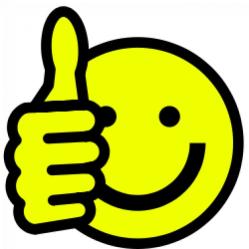 Yes, it’s right!!!
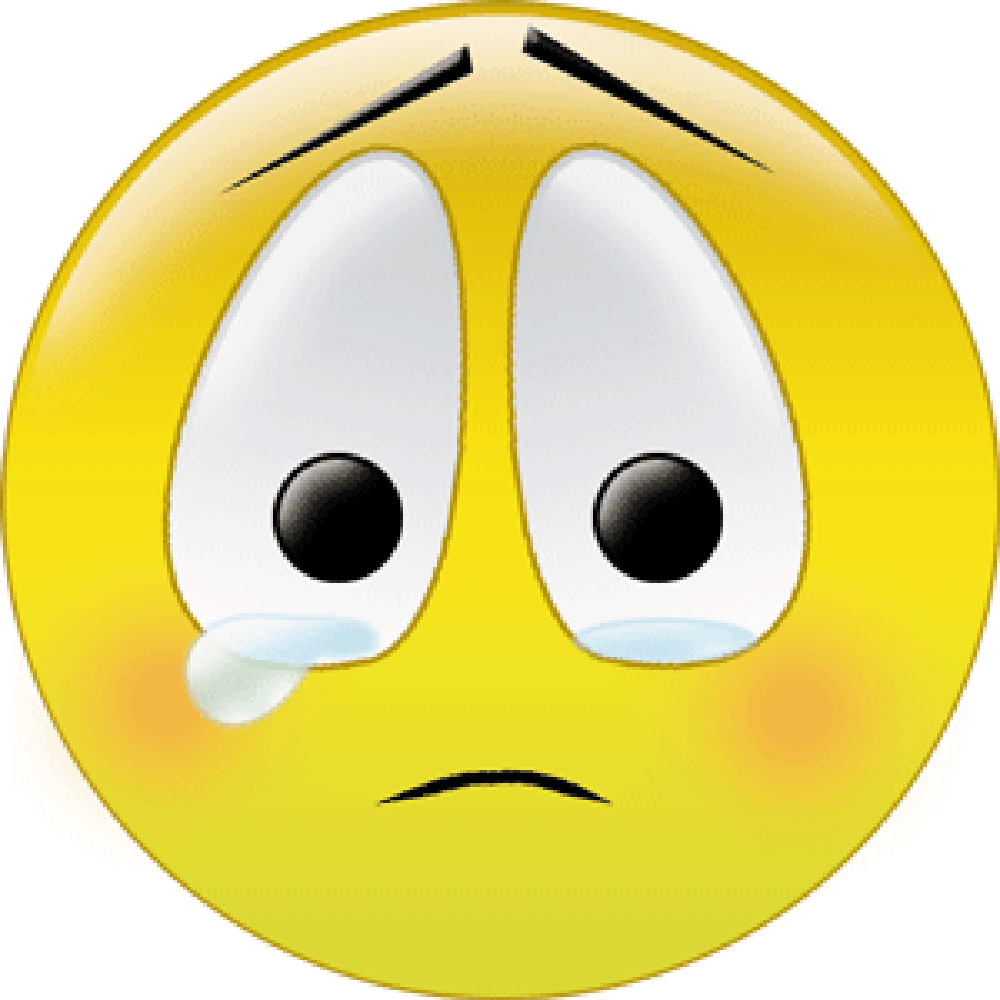 No, it’s wrong!!!
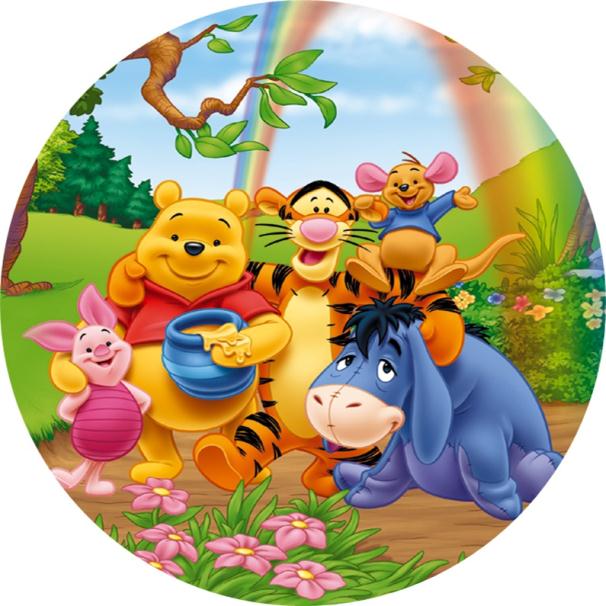 Bye!